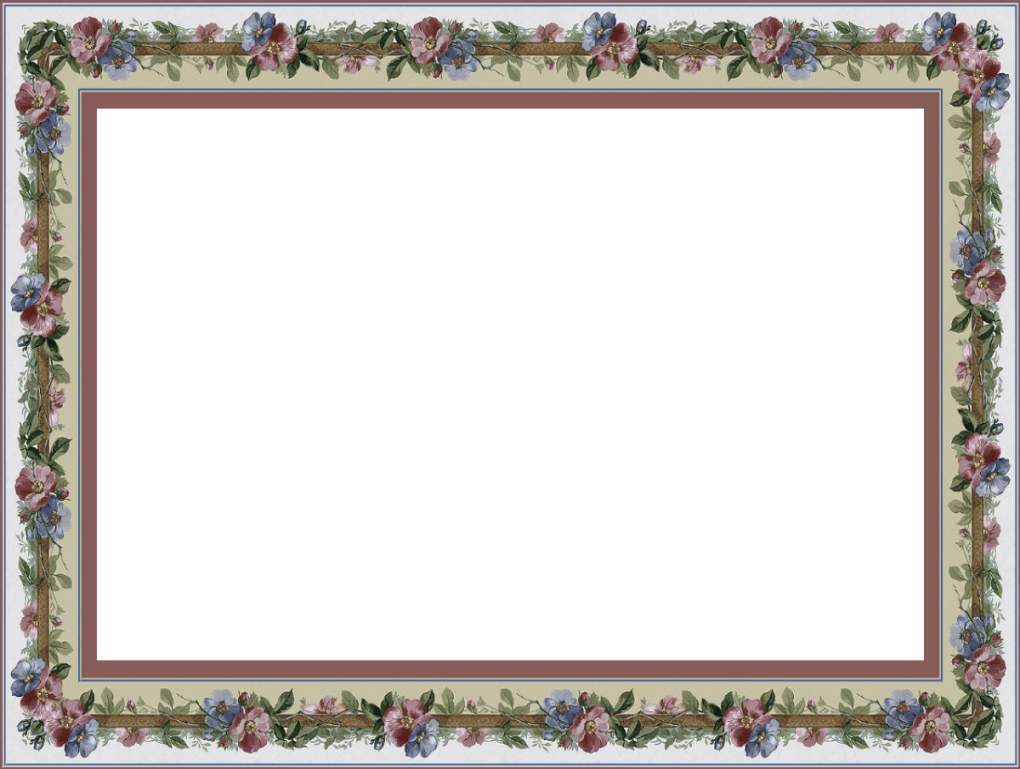 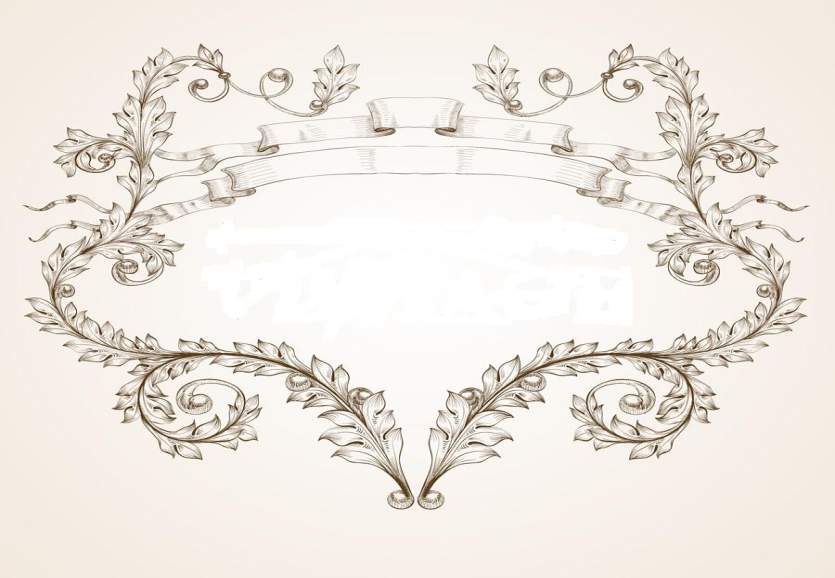 Ханс Кристиан Андерсен
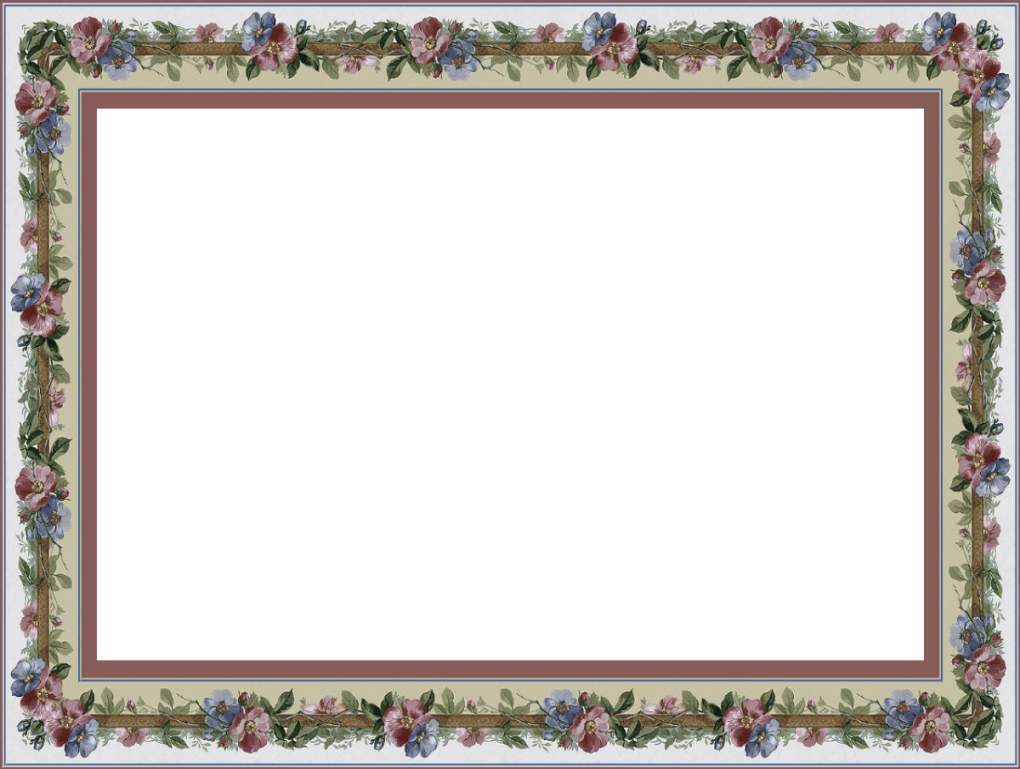 Всемирно известный сказочник 
Ханс Кристиан Андерсен 
жил и творил в Дании в XIX веке. 
Даты жизни писателя:
1805-1875 годы.
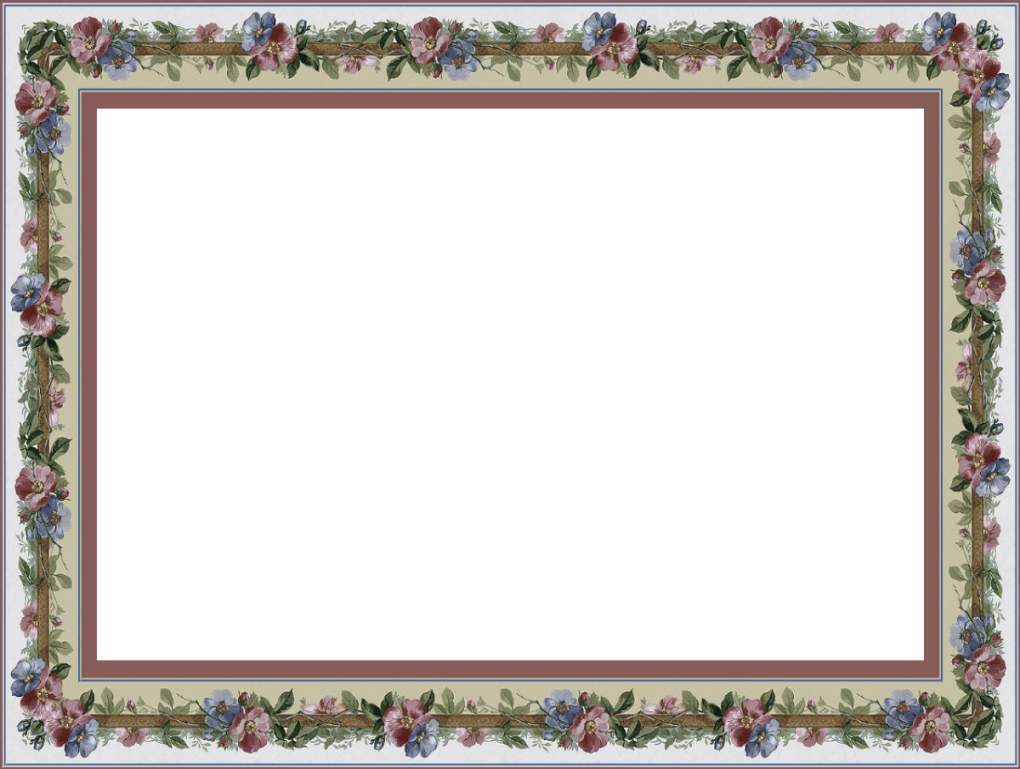 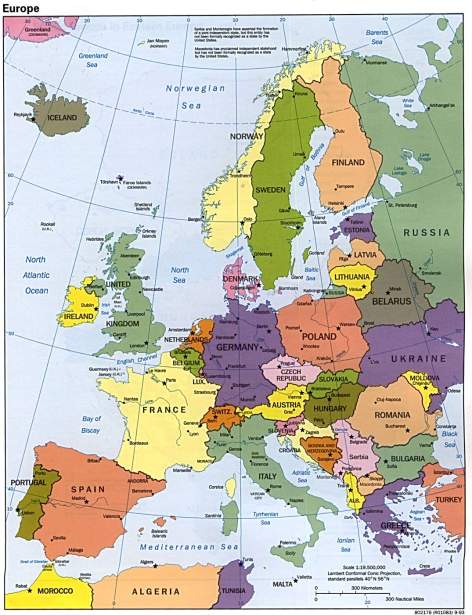 Посмотрим на карту Европы. Родина Андерсена, Дания – маленькая страна на севере этой части света.
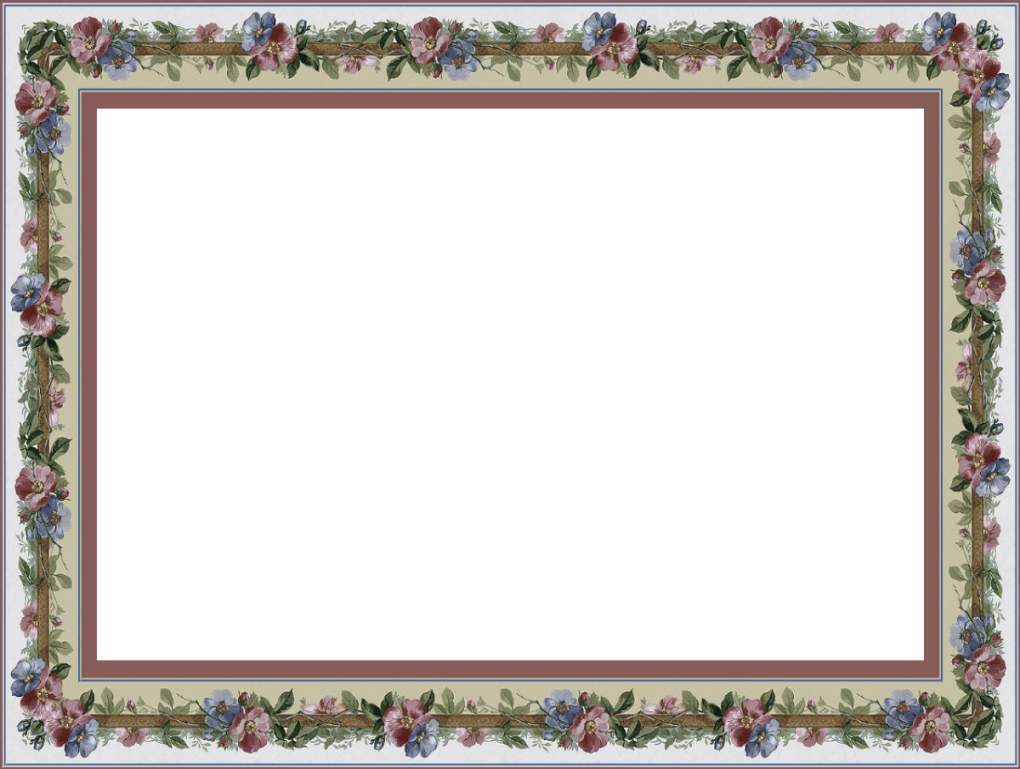 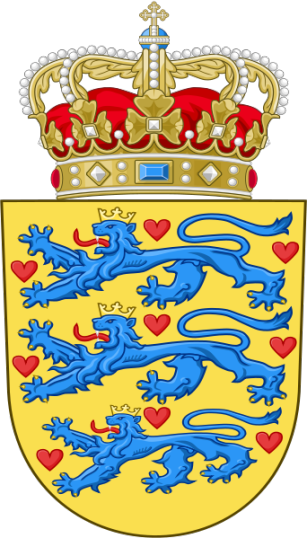 Герб Дании
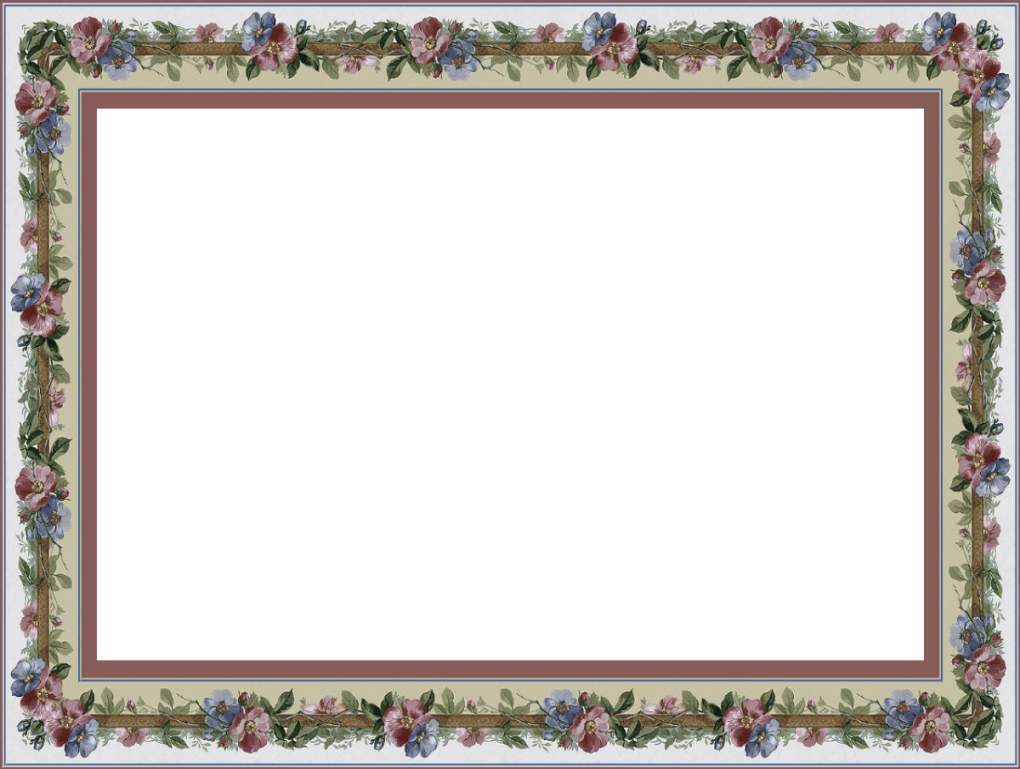 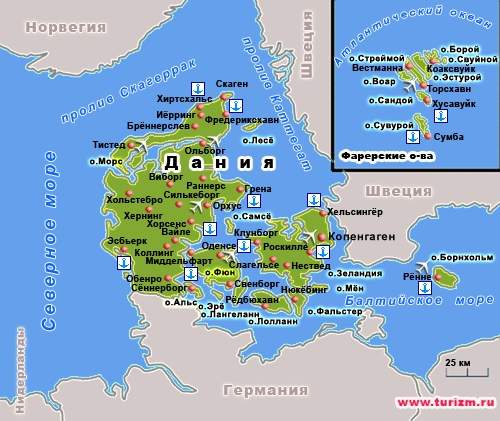 Столица Дании – Копенгаген.
Там Андерсен жил позднее.
Оденсе – Родина Андерсена
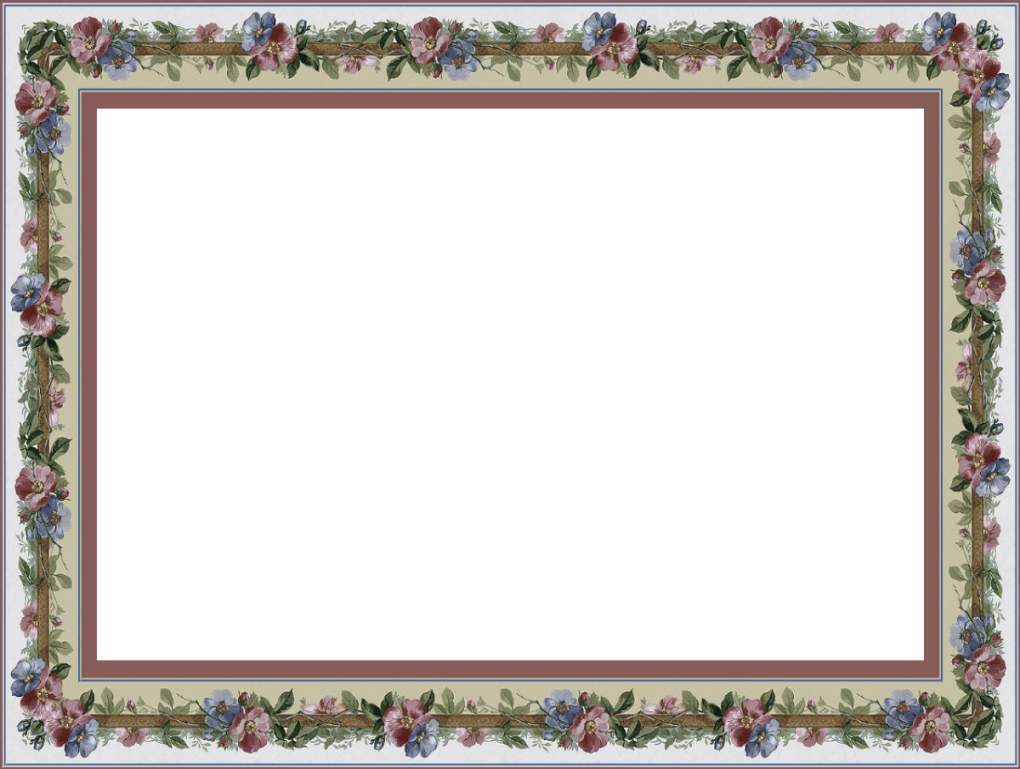 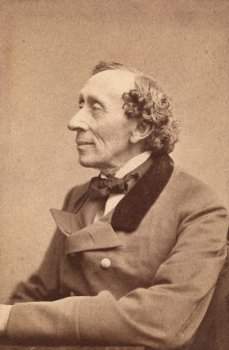 Так выглядел великий сказочник.
 Родился Андерсен в Дании, в городе Оденсе, в апреле 1805 г.
Его родители были бедными и необразованными людьми: отец был башмачником, мать - прачкой.
В раннем детстве Ханс Кристиан был замкнутым ребёнком с большими голубыми глазами, который сидел в углу и играл в свою любимую игру — кукольный театр.
Отец Андерсена умер, когда мальчику было 11 лет. И ему пришлось самому зарабатывать себе на жизнь: он работал у ткача, у портного, на сигаретной фабрике…
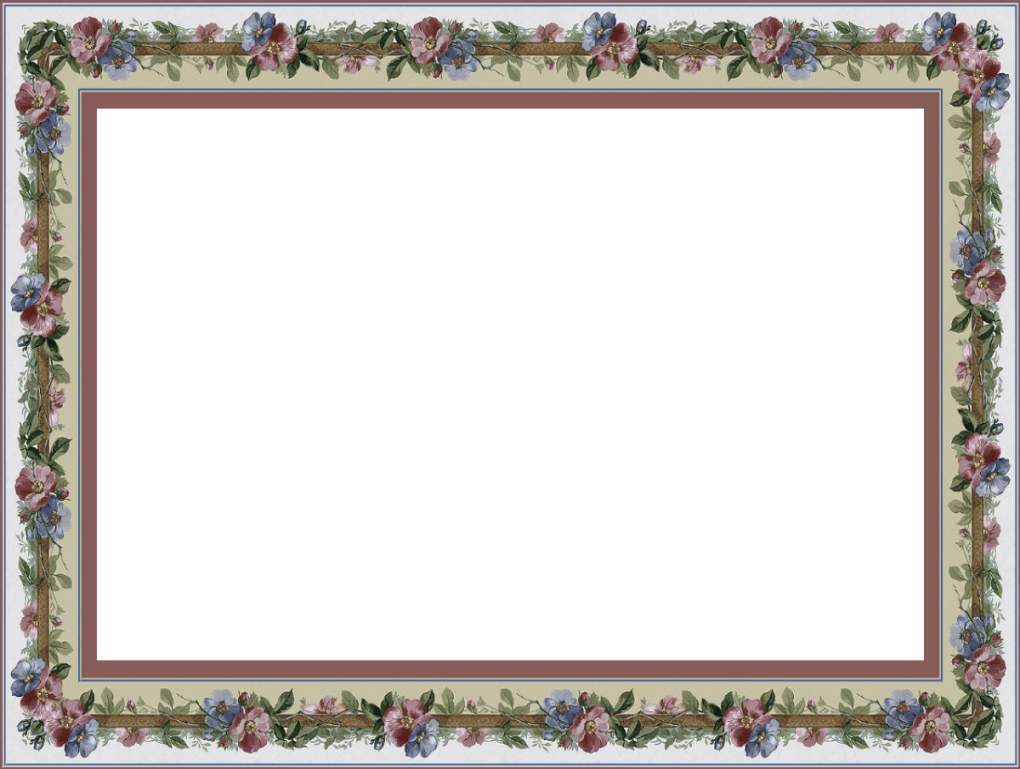 Факты из жизни писателя 
нашли отражение 
в его сказках.
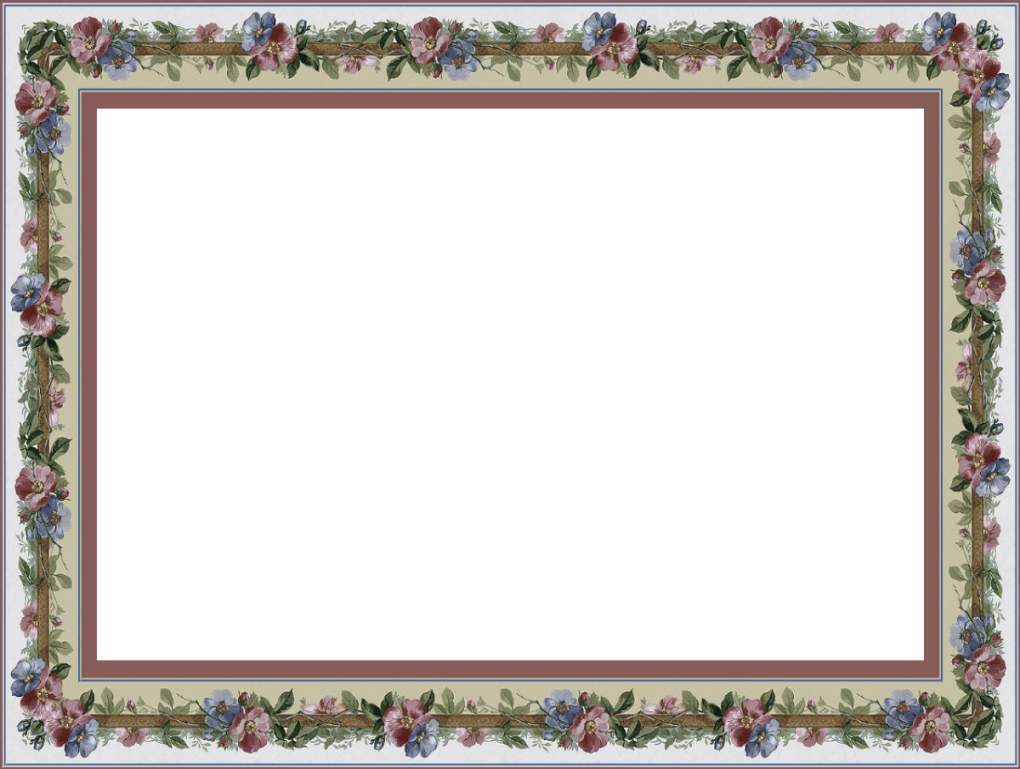 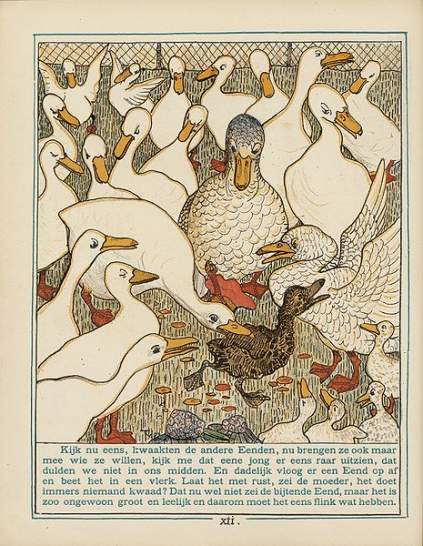 «Гадкий утёнок» - сказка в некоторой степени о самом писателе. В детстве и молодости его презирали и высмеивали за некрасивую внешность…
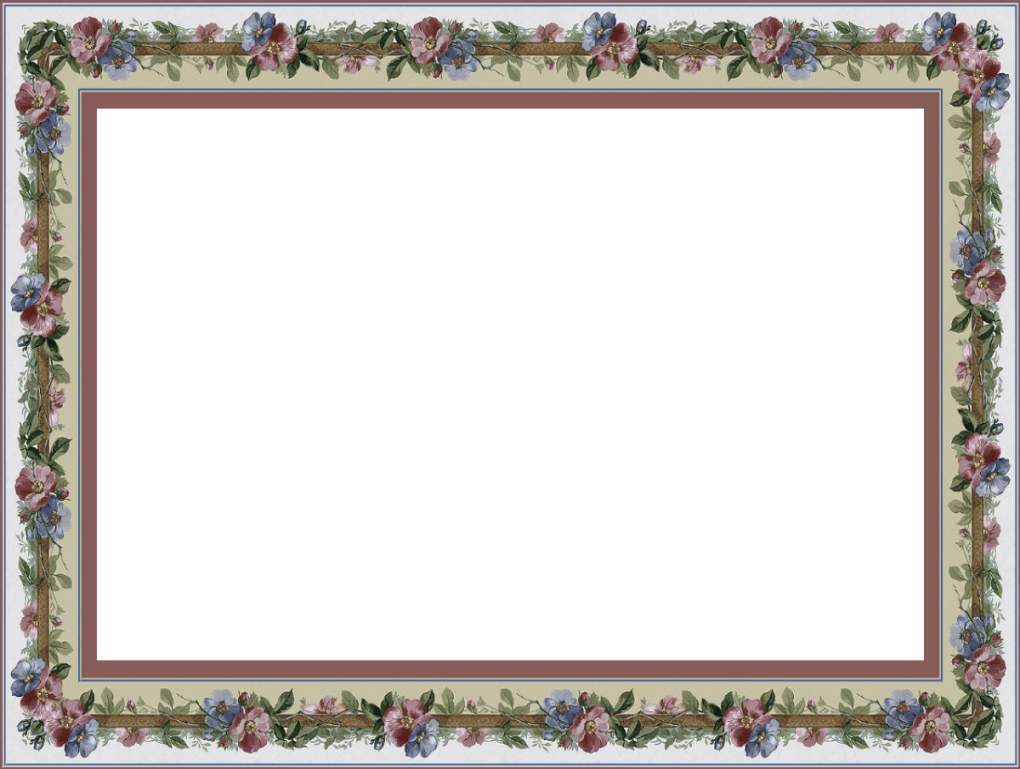 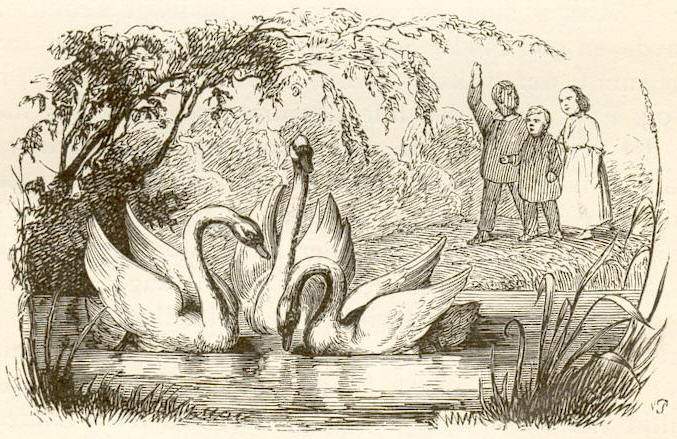 … а в зрелом возрасте прекрасные сказки принесли автору славу, почёт и уважение.
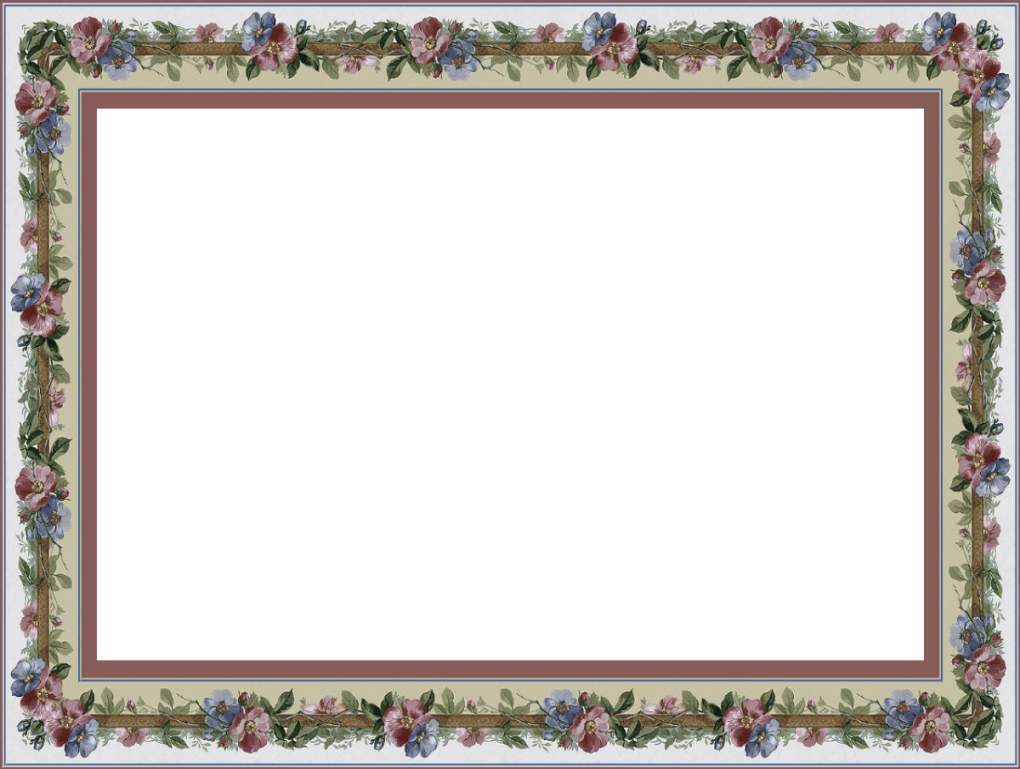 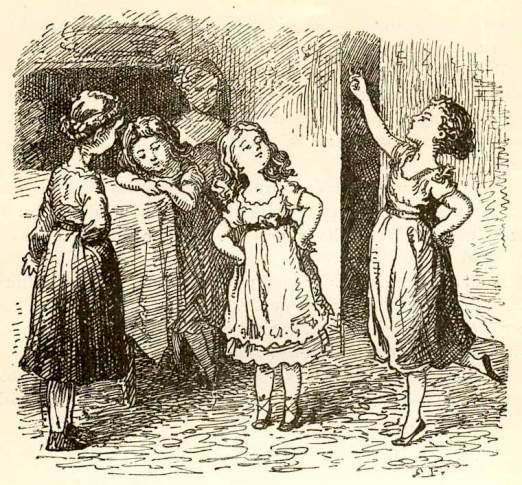 В сказке «Ребячья болтовня» девочка из богатой, знатной семьи говорит, что из тех, у кого фамилия кончается на «-сен», ничего хорошего не выйдет…
Такое окончание фамилии в Дании – признак происхождения из простых, бедных и незнатных людей.
Фамилия Андерсен оканчивается так же…
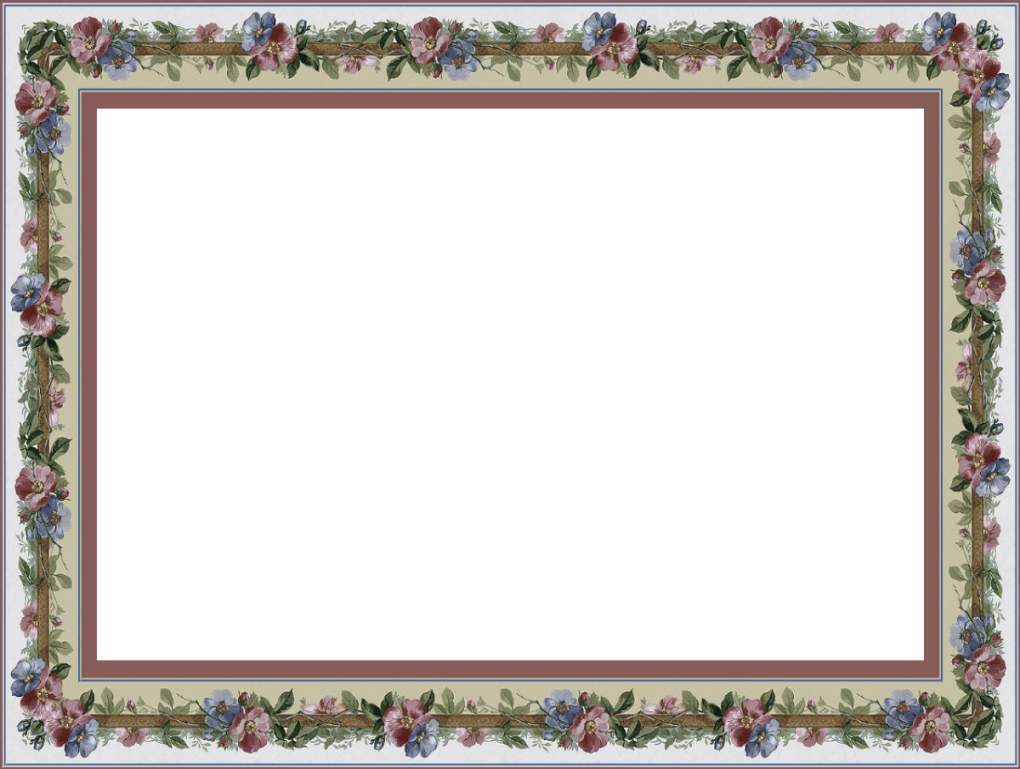 Интересные факты из жизни
Ханса Кристиана Андерсена
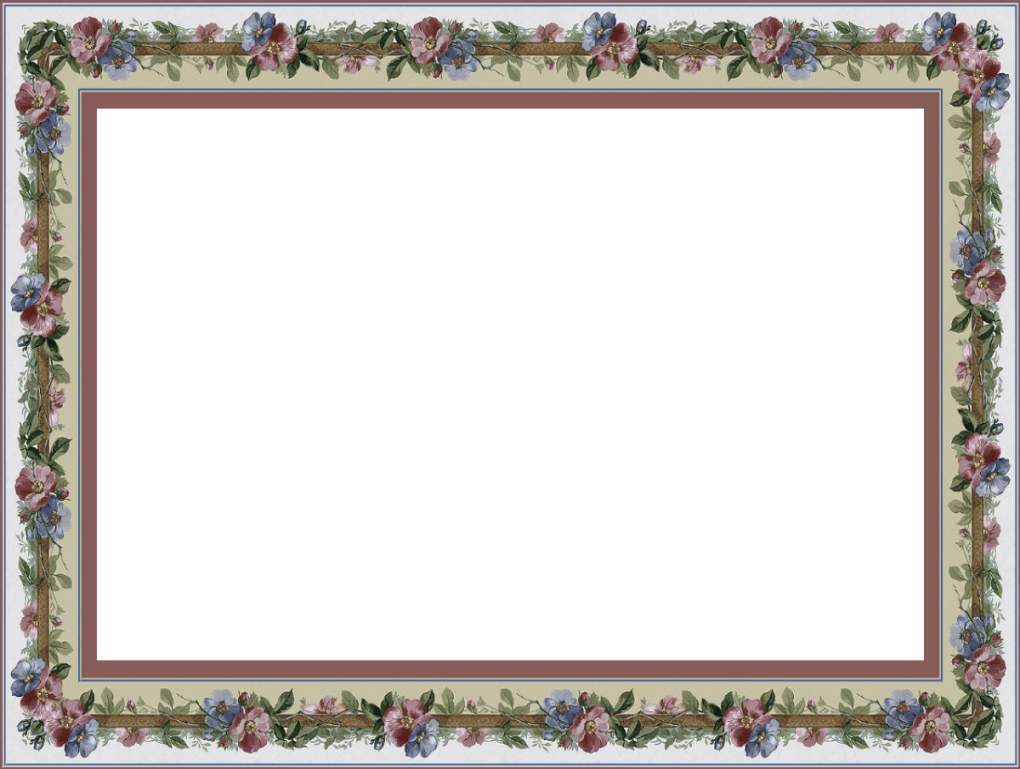 У Андерсена был автограф
(листок с рукописной записью)
А.С.Пушкина
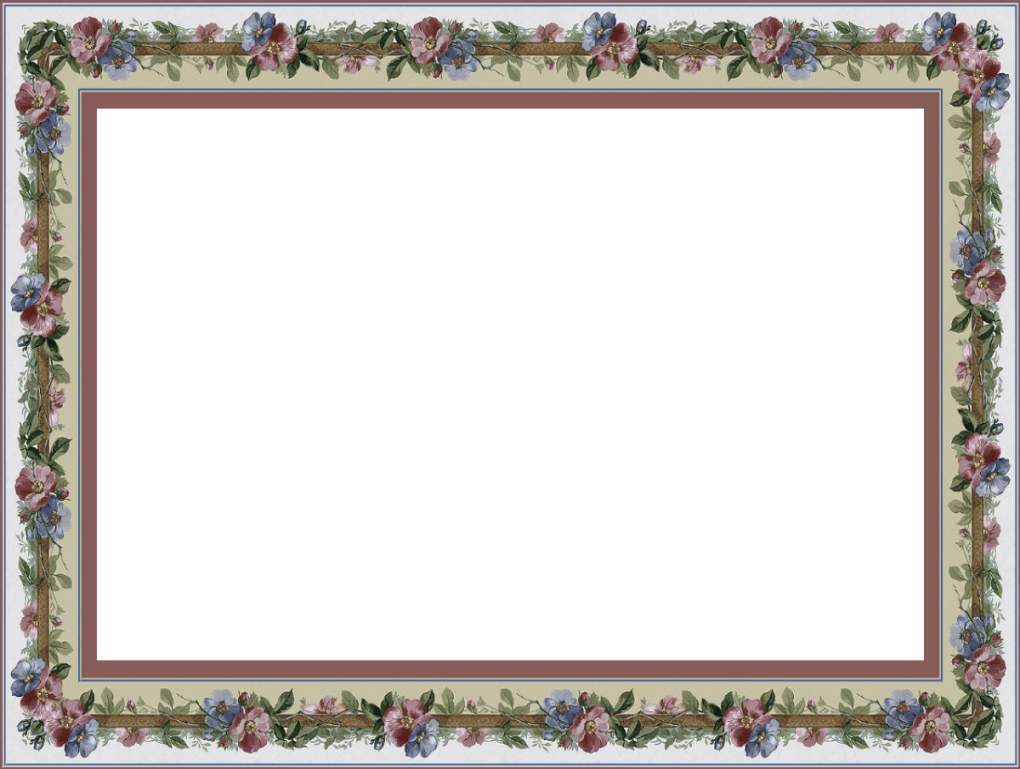 До конца жизни великий 
писатель-сказочник
так и не научился писать
грамотно, и делал множество
ошибок!
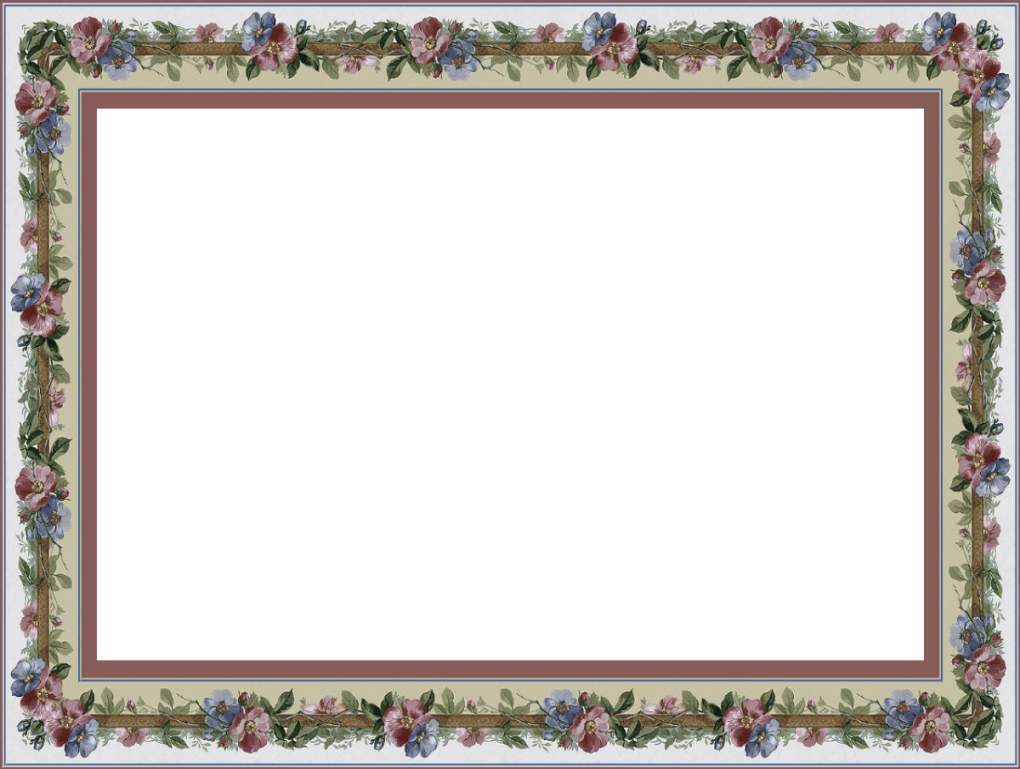 Андерсен очень сердился, когда его называли 
детским сказочником.
Он постоянно говорил, что пишет не только 
для детей, но и для взрослых.
По этой причине он распорядился,
чтобы на его памятнике (где, по первоначальному
 замыслу, писателя должны были окружать дети),
не было ни одного ребёнка!
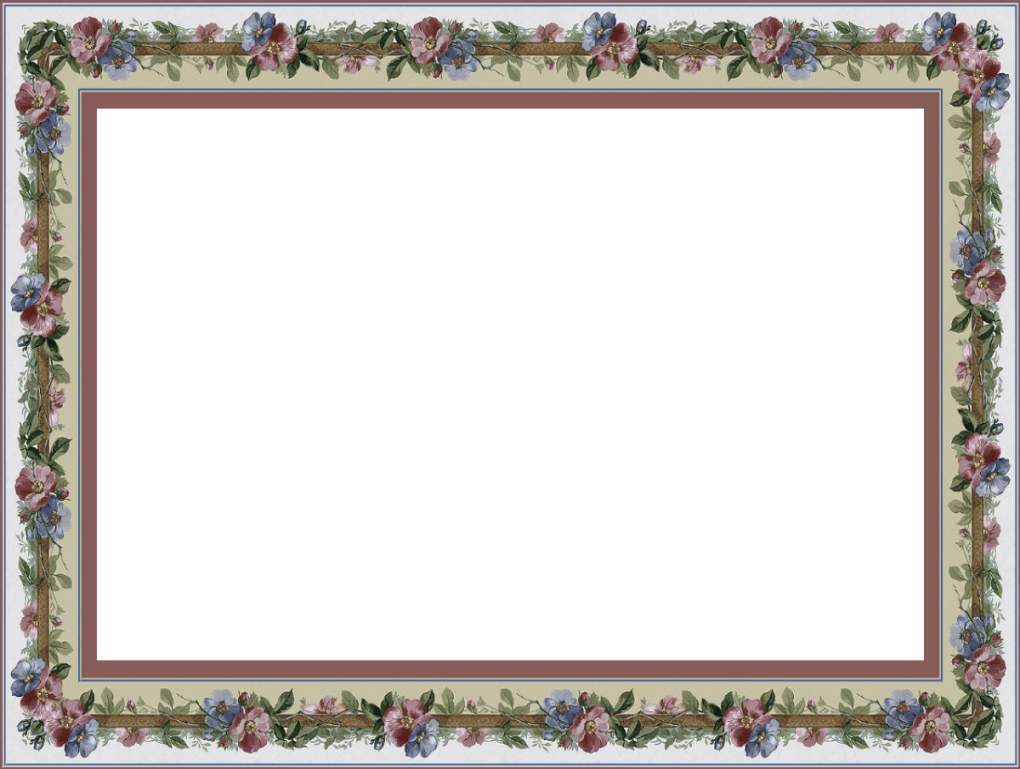 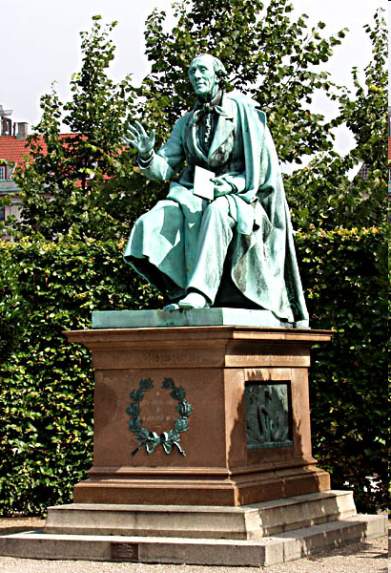 Желание сказочника было исполнено. Это памятник Андерсену в Копенгагене.
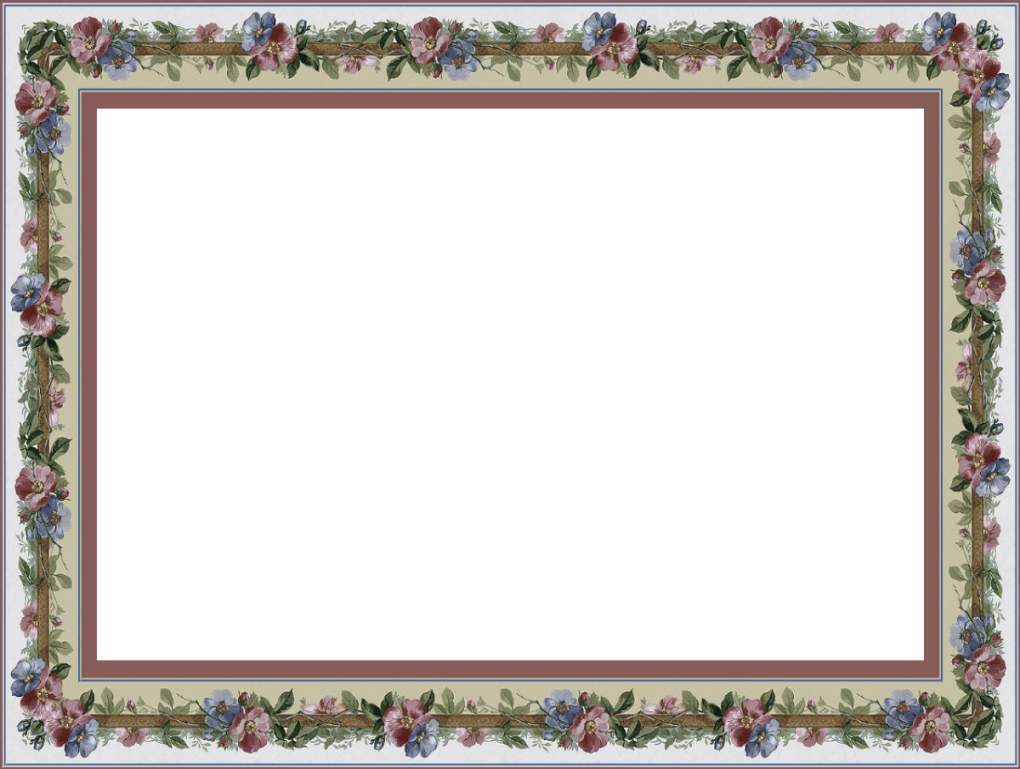 А теперь проверим, 
хорошо ли вы знаете
 сказки Андерсена!
Узнайте сказку 
по иллюстрации.
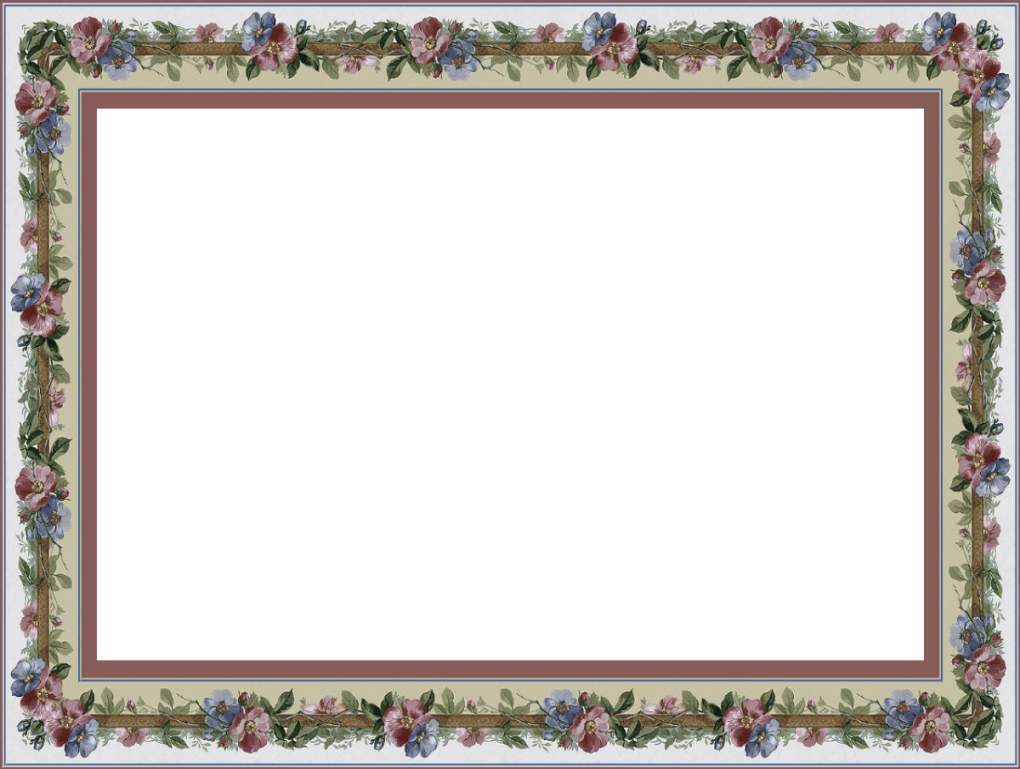 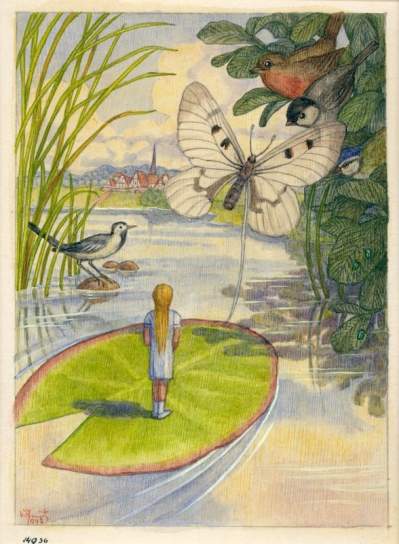 Дюймовочка
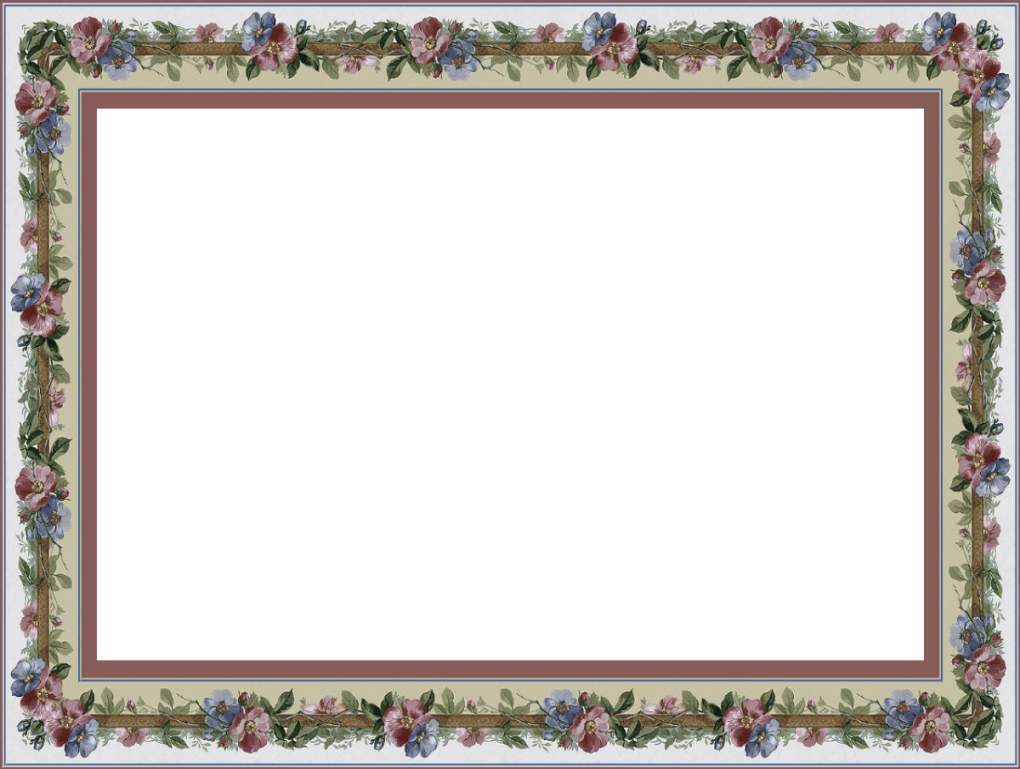 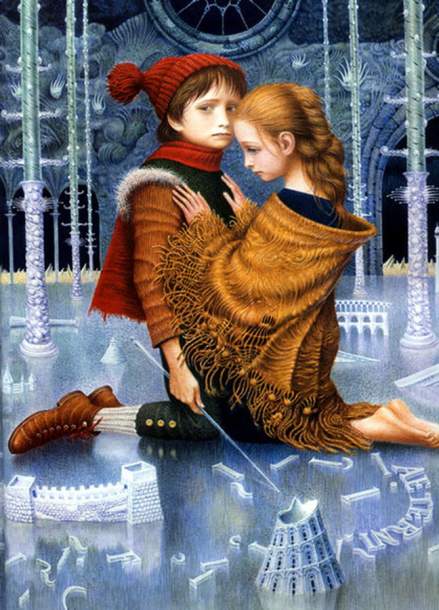 Снежная 
королева
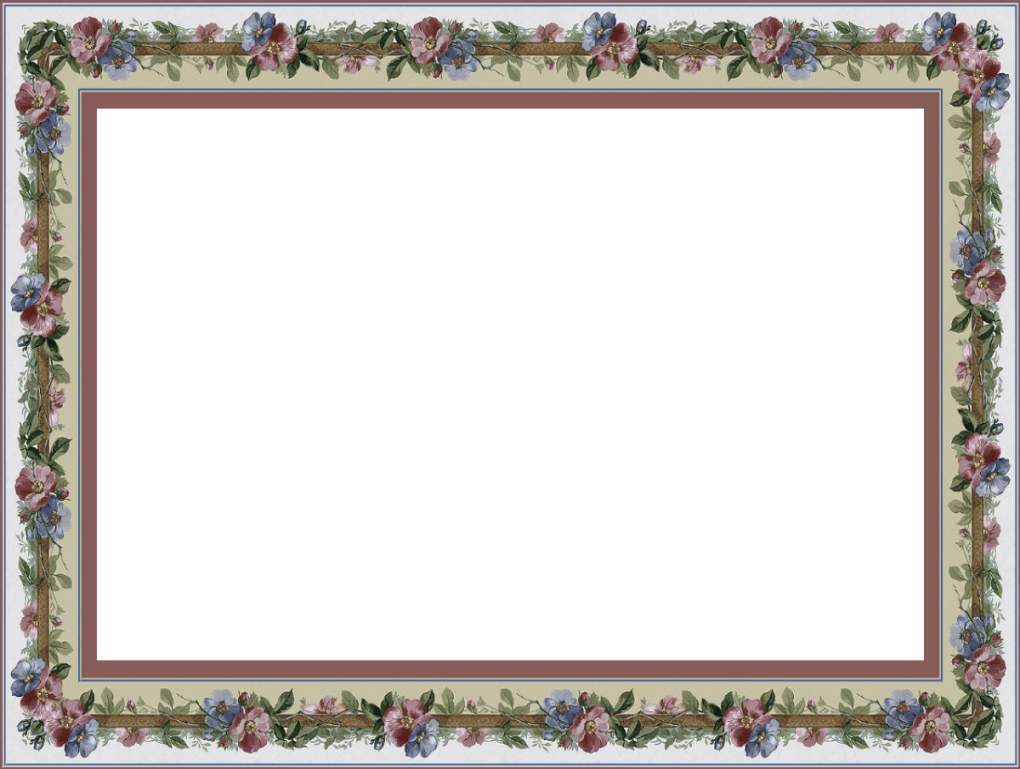 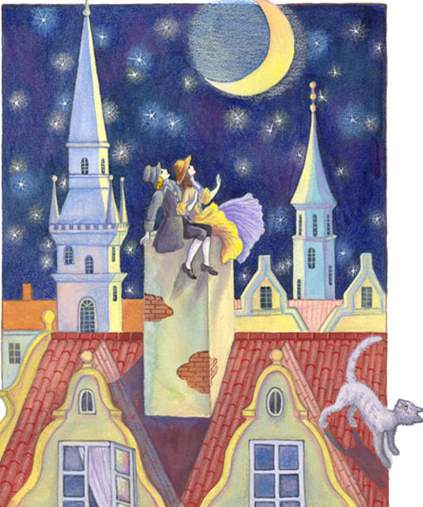 Пастушка и
трубочист
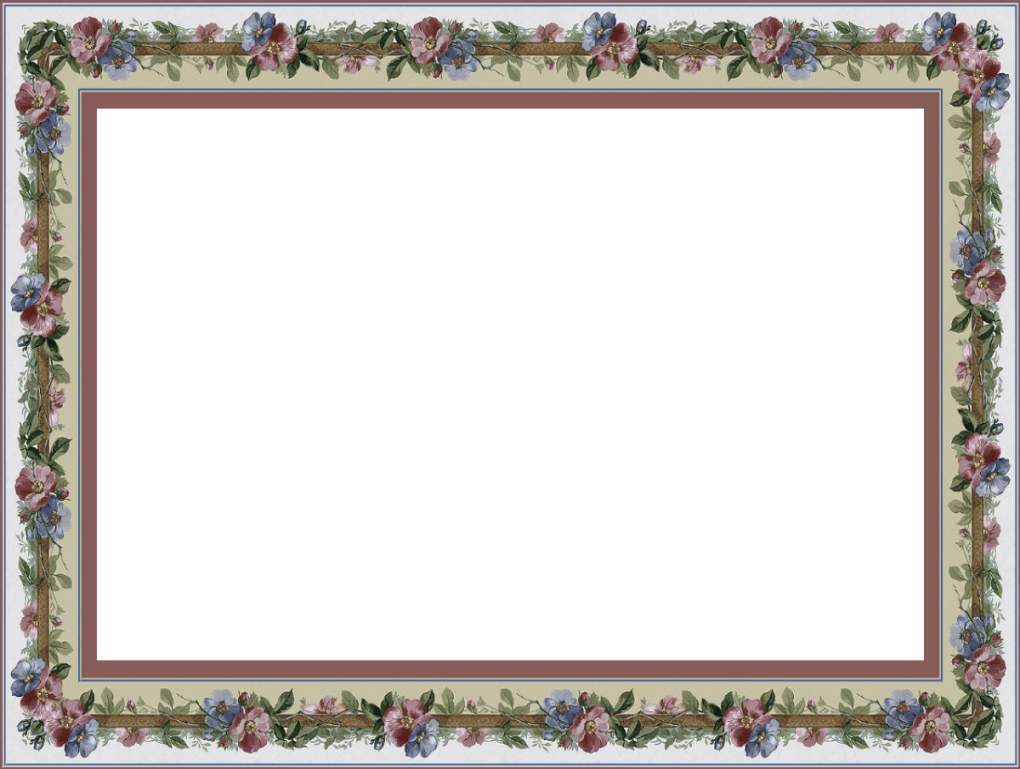 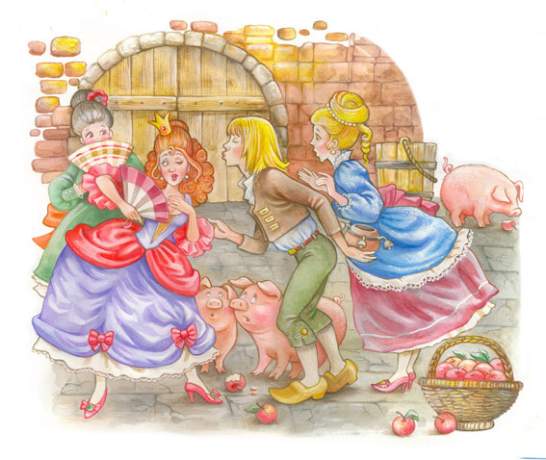 Свинопас
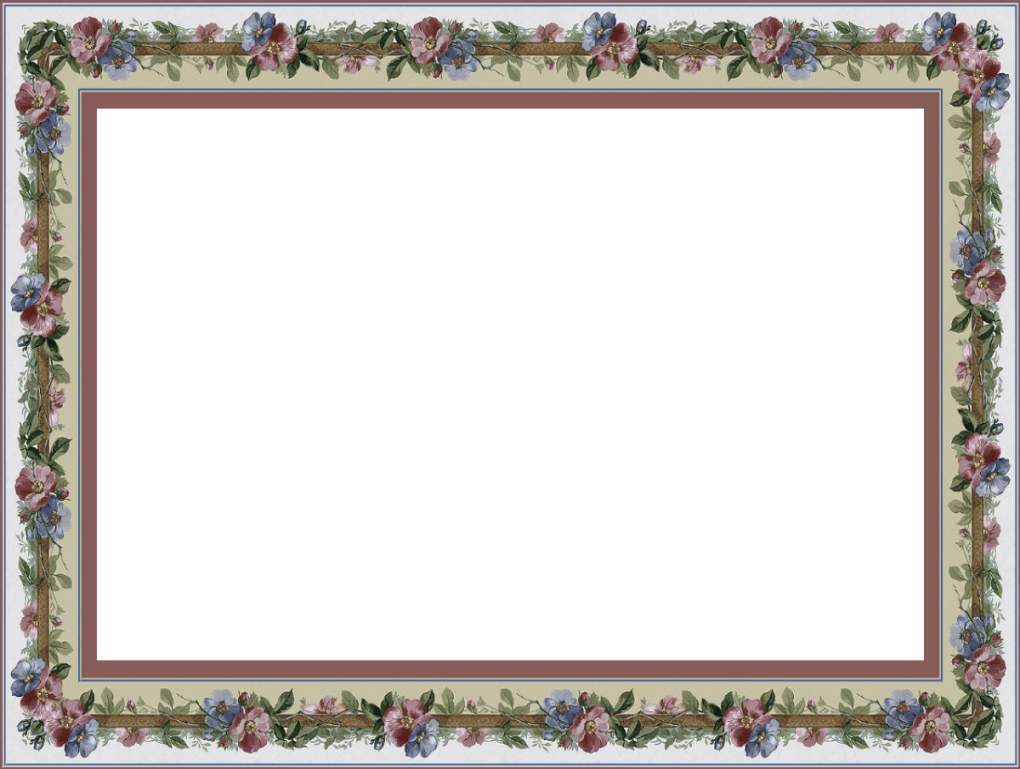 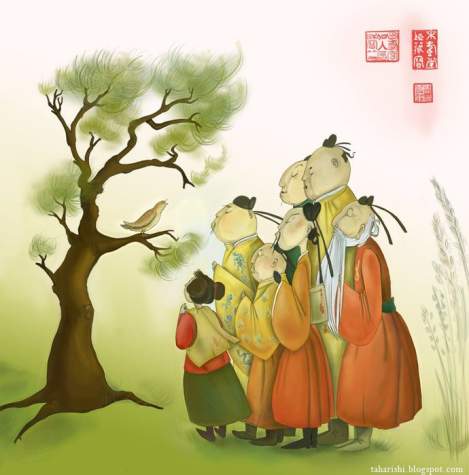 Соловей
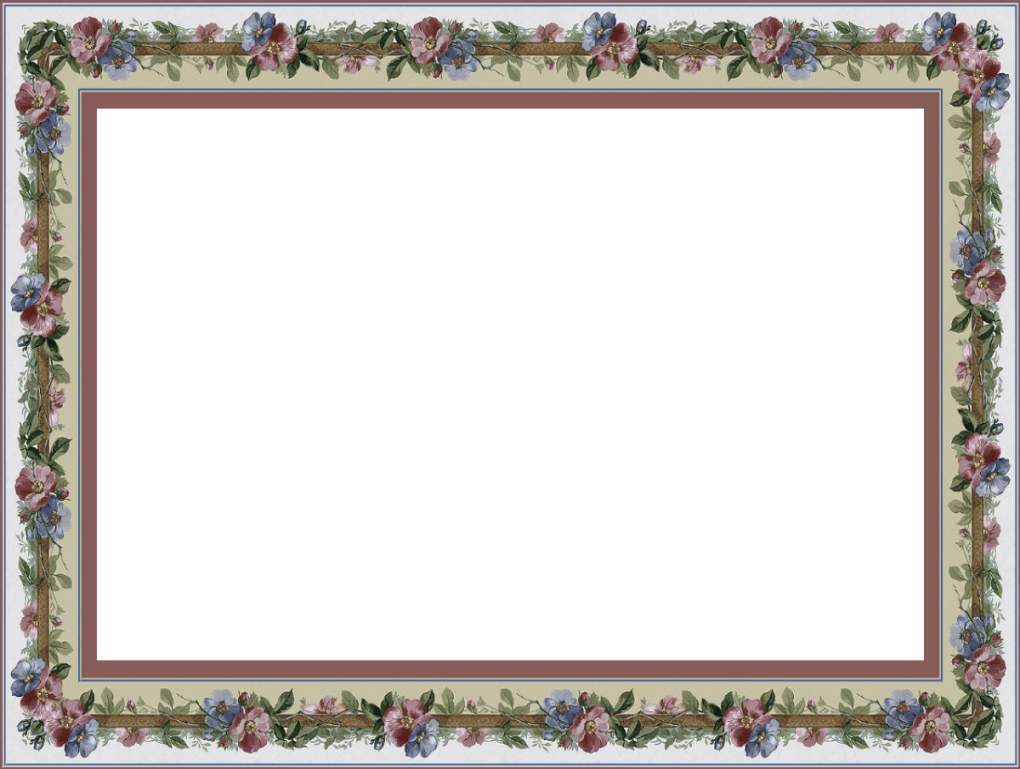 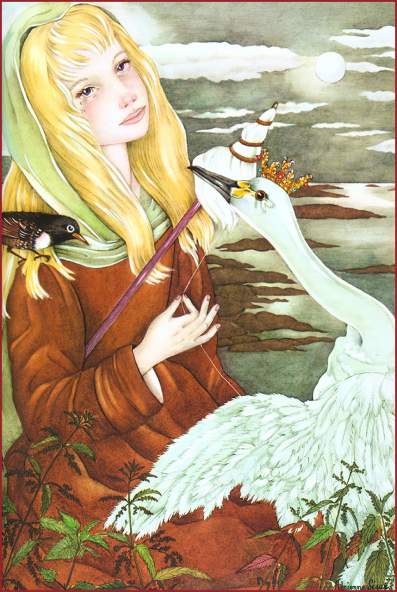 Дикие лебеди
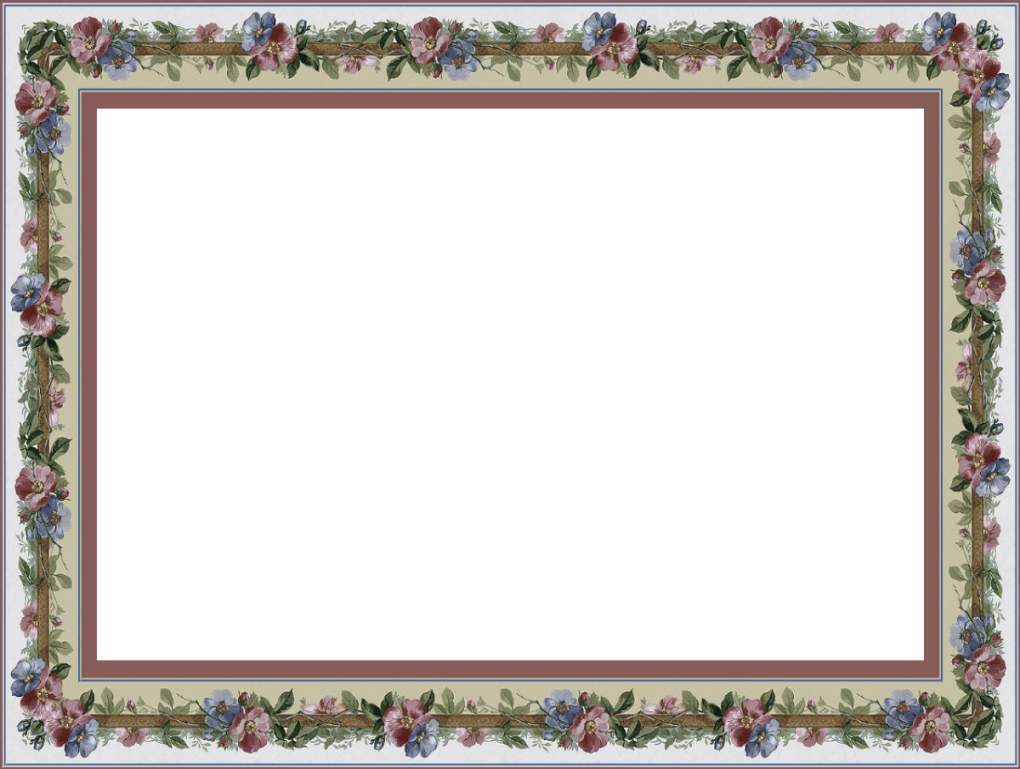 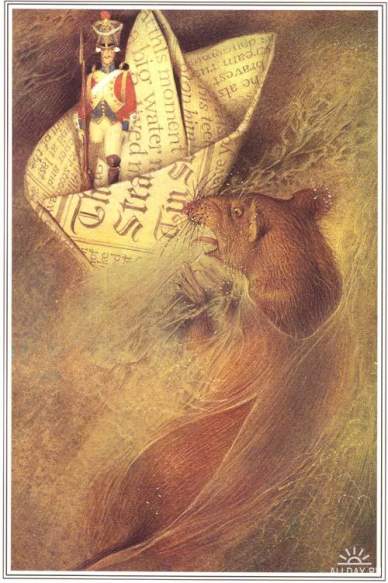 Стойкий оловянный
солдатик
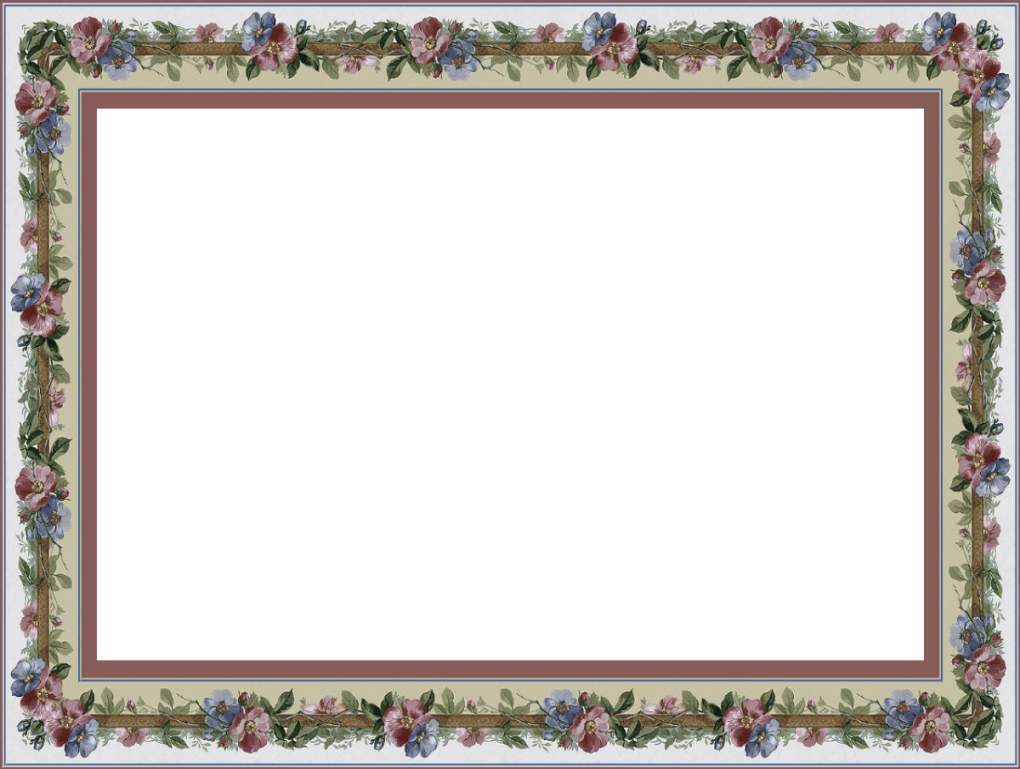 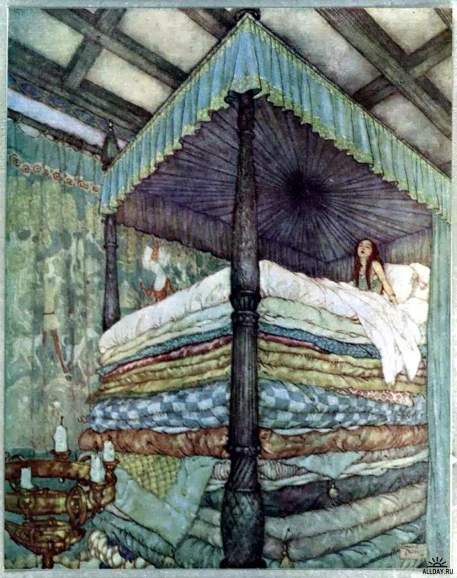 Принцесса на 
горошине
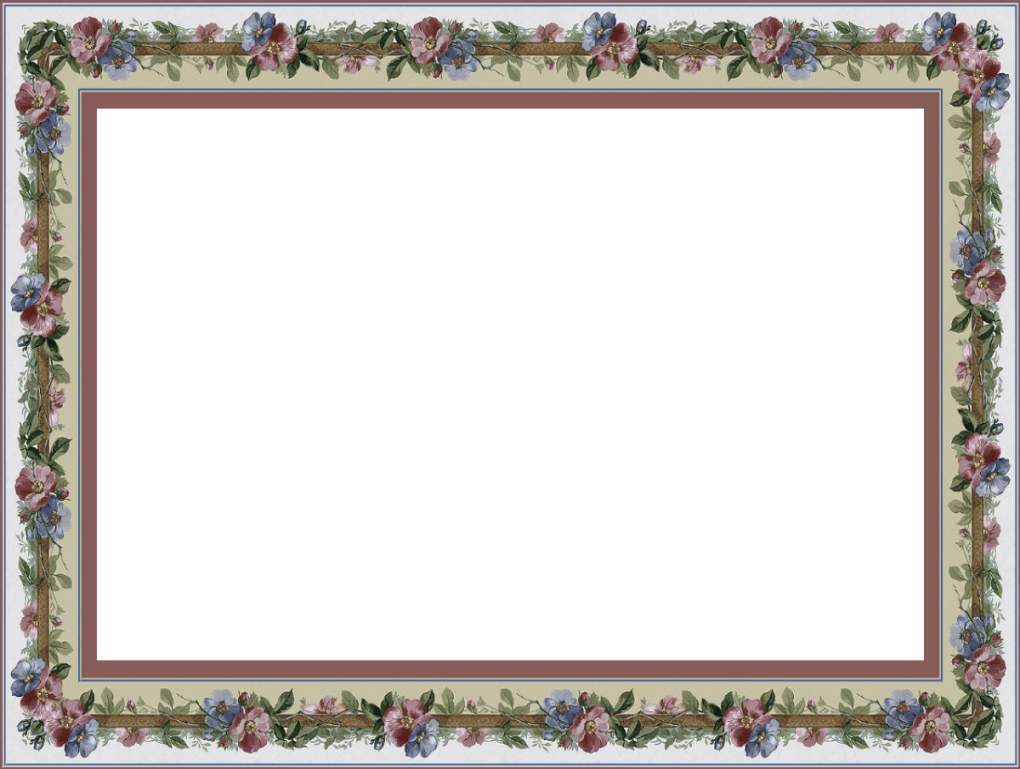 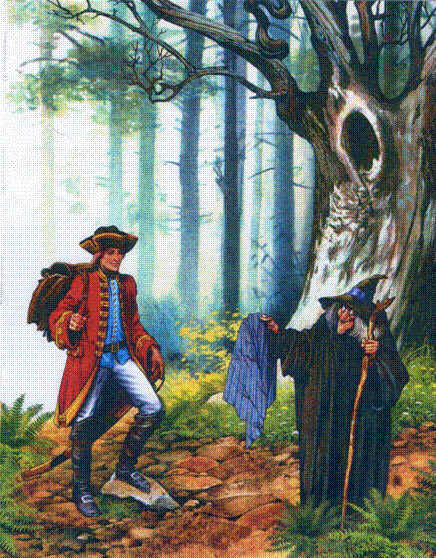 Огниво
Русалочка
Новое платье
короля
Оле-Лукойе
А вот вопрос для 
знатоков:
кому из героев сказок
Андерсена
в Дании 
установлен 
памятник?
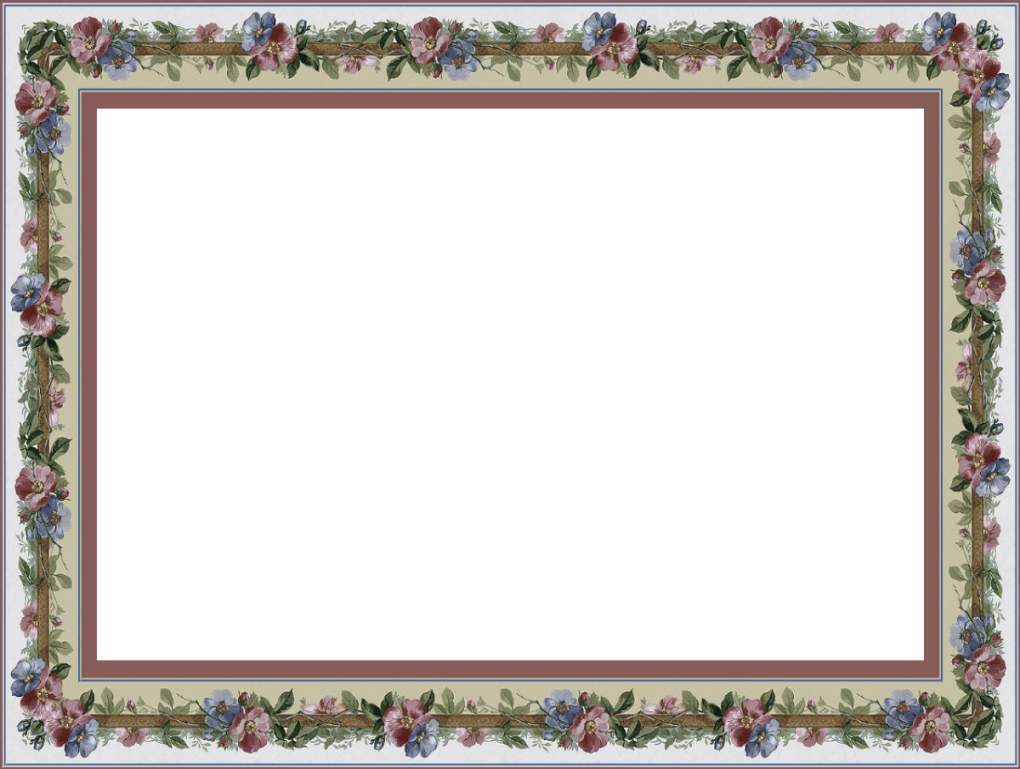 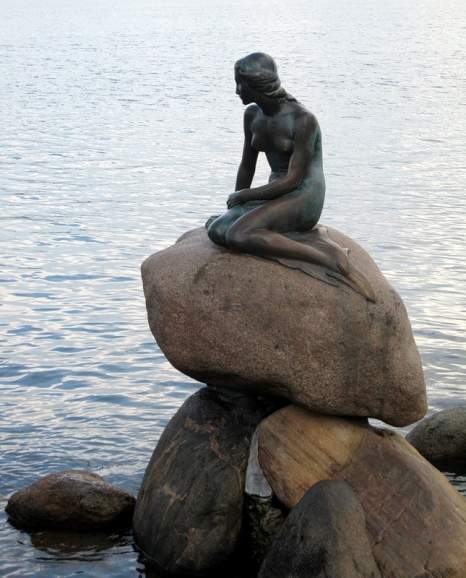 Это Русалочка!
Её бронзовая фигура установлена на камне на берегу моря в Копенгагене.

Каждый юбилей Русалочки отмечается на государственном уровне. Скульптуру украшают венками и цветами, возле нее собираются люди, звучит музыка и громкие речи. 
Потому что датчане верят: пока красавица сидит на своем камне, все будет спокойно в датском королевстве!